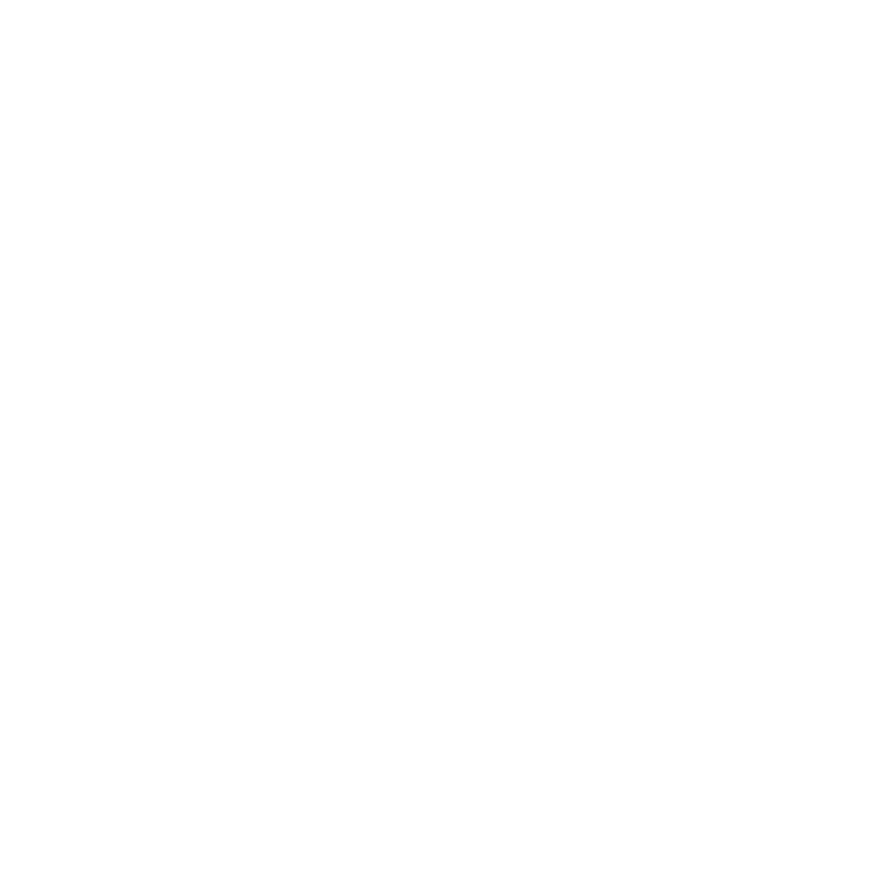 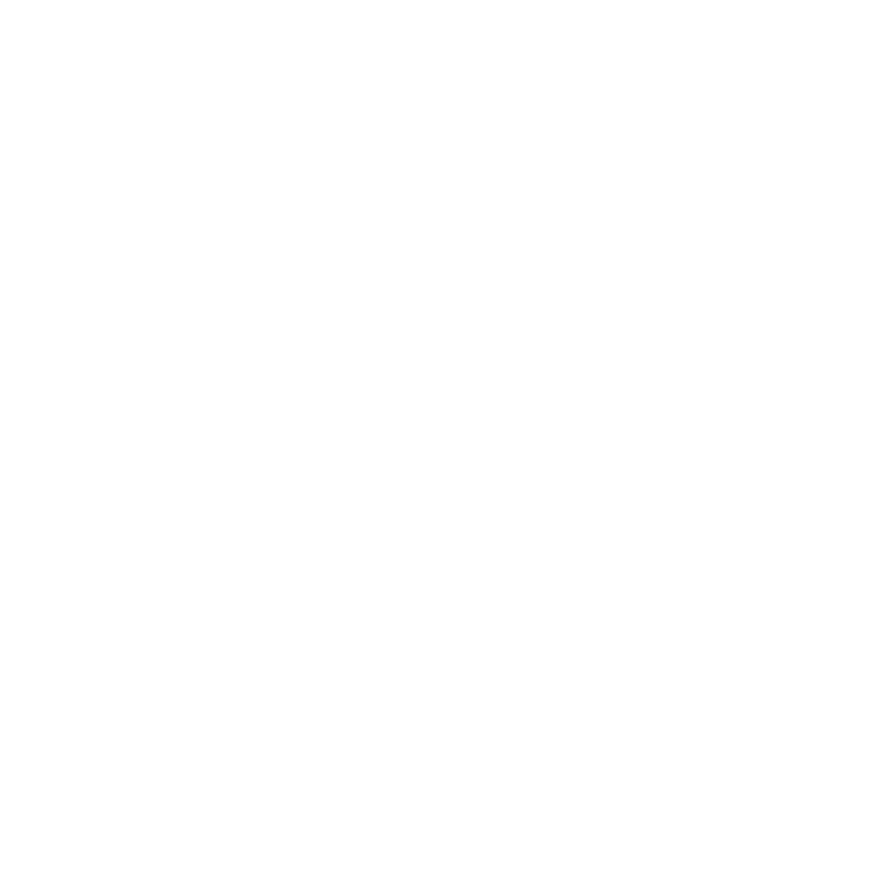 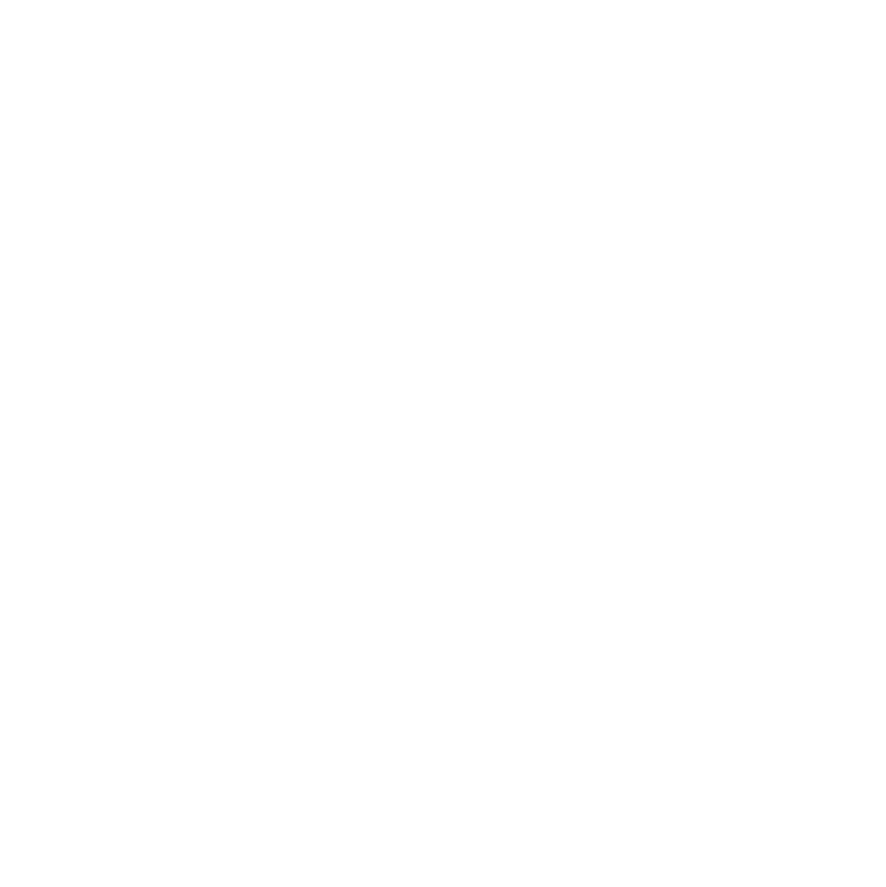 Curriculum for Wales Scheme of Learning:Expressive Arts
7
Myths and legends - Marvel
Department Vision
Overall Learning Journey 7-11 Overtime
We envisage our AOLE to be a place where all learners can freely express themselves and explore new ideas. Our goal is to be a creative space that welcomes all to be bold and to try new things. We believe in fairness and equality, through using art to express one’s emotions.

Looking ahead, we want the department to be a fun and welcoming place where we work collaboratively and connect with different perspectives. 
Through mastering our craft, welcoming everyone, and exploring innovative ways of working, we're moving towards a future where expressive arts play a significant role in creating a vibrant and connected community.
Statements of What Matters
Exploring the Expressive Arts
Responding and reflecting
In this unit, learners will have the opportunity to be introduced to key skills within dance. This exploration allows them to create their own work and engage within other people's performance work for the first time.  Marvel allows new learners in year 7 to explore the discipline that dance requires as both a performer and audience member. This unit of work will encourage the learners to develop their imagination skills and become creative performers themselves.
In this unit, we encourage learners to become reflective, curious and creative individuals both as artists and audience members. ​We ask them to critically respond to a range of choreographies in line with the myths and legends and Marvel theme.  All of which is underpinned by the process of creating a practical outcome or performance. Initially in this unit, I expect responses may be a simple sensory reaction to artistic stimulus or a critical analysis of creative work. The ability to reflect is deepened as learners increase their knowledge and understanding of how and why creative work is developed and produced over time.
Creating combines skills and knowledge, drawing on the senses, inspiration and imagination.
In this scheme of work, learners are given the opportunity to be innovative using stimulus as a starting point to create new and interesting work. Learners are encouraged to work collaboratively to plan, choreograph and display performances that are fit for an audience. Learners within this unit of work will be introduced to some integral skills within dance and asked to apply those skills to a performance in an interesting way.  This unit provides a safe space for the learners to create and transform ideas while working collaboratively.
Four Purposes
Integral Skills
Enterprising and Creative (creating own work)  
In this unit of work learners have the opportunity to create their own ideas and have imaginative response to stimulus.  
Ambitious Capable (building skills)  
In this unit, learners are focusing on actions, shapes and basic choreographic device skills needed to be successful in KS3 dance.  
Healthy, confident (performance in Dance)  
Confidence is key in this unit of work and learners will be introduced to performance in front of an audience.  
Ethical, informed (about the past)  
Learners will be introduced to a range of topics within this lesson from both history and mystical stories.
.Creativity and innovation
Learners use their creative skills and imagination, discover possibilities and refine ideas to produce their own unique artistic work.
Critical thinking and problem-solving
The evaluation involved in the creative process enables learners to develop reflective, questioning and problem-solving skills, as well as to challenge perceptions and identify solutions. 
Personal effectiveness
Learners develop self-confidence, self-esteem, independence, communication skills and social and cultural awareness.
Planning and organising
Learners generate ideas, develop curiosity, explore and bring ideas into action is fundamental to this Area.
Myths and legends- Marvel embeds many of the pedagogical principles within the scheme of work. The main ones that are focused on in this scheme are: 
Maintains a consistent focus on the overall purposes of the curriculum.  
Challenges all learners by encouraging them to recognise the importance of sustained effort in meeting expectations that are high but achievable for them. 
Means employing a blend of approaches including those that promote problem-solving, creative and critical thinking. 
Creates authentic contexts for learning.
Cross Curricular Skills
Pedagogical Principles
Literacy  
Listening 2.4 
I can listen to and respond to others with questions and comments which focus on reasons, implications and next steps. 
I can listen in order to show agreement and disagreement in collaborative discussion and situations. 
Speaking 4.3 
I can contribute to group discussion in different roles, taking responsibility for completing the task well.  
Oracy will be developed throughout this scheme of work with learners presenting work as well as giving feedback and feedforward further developing their oracy skills.  
Key words vocabulary to develop each week with learners understanding new dance specific vocabulary.
Principles of Progression
Increasing effectiveness as a learner
Increasing breadth and depth of knowledge
Deepening understanding of the ideas and disciplines within Areas
Myths and legends is an introduction to increasing the effectiveness of the learners. It allows learners to become leaders, have more autonomy over their own work as well as increasing their use of imaginative responses to a stimulus. This is something that will help them in all areas of the curriculum. 
Learners will gain greater confidence by being able to explore, experience, interpret, create and respond through this scheme of learning.
In Myths and legends, learners get to explore Performing Arts through creating their own work, evaluating their work and the work of others and being a critical audience member for their peers. 
Learners will learn and refine different types of knowledge and skills including the techniques, required to choreograph within dance.
Progression in this scheme of learning is demonstrated through the development of the key dance skills as well as the development of the learners capabilities to explore, respond and reflect within the disciplines of dancing. 
In this early stage of introductory dance, I would expect learners to have a growing curiosity for being creative and innovative.
Refinement and growing sophistication in the use and application of skills
Making connections and transferring learning into new contexts
Additional notes & Misconceptions
In this early stages of year 7 dance, learners level of control, accuracy and fluency will  grow as the learners confidence and ability progresses. Learning at this stage will be developed by using simple, dance actions, choreographic devices and dance relationships vocal but this will progress over time. 
When evaluating their work in this unit, learners are required to know the main key words linked to movement and use them when evaluating others and themselves.
Myths and legends is a transferrable scheme linked to their KS2 work on the Lizzy May and upcoming KS3 work across Expressive arts on Legends of the sea.
The main issues at KS3 is the ability to recall because the learners only have dance  once every two weeks. To address these issues, we revisit skills as often as we can and focus on performance confidence, ability and quality as a main focus for year 7 dance.
Progression Steps to inform teaching
Exploring the expressive arts is essential to developing artistic skills and knowledge and it enables learners to become curious and creative individuals.
Progression step 2
Progression step 3
Progression step 4
I can explore and experiment with and then select appropriate creative techniques, practices, materials, processes, resources, tools and technologies.
I can explore how and why creative work is made by asking questions and developing my own answers.
I can explore and describe how artists and creative work communicate mood, feelings and ideas.
I can explore and experiment independently and demonstrate technical control with a range of creative materials, processes, resources, tools and technologies showing innovation and resilience.

I can explore the effects that a range of creative techniques, materials, processes, resources, tools and technologies have on my own and others’ creative work. 

I can explore how creative work can represent, document, share and celebrate personal, social and cultural identities. 

I can explore and describe how artists and creative work communicate mood, feelings and ideas and the impact they have on an audience.
I can explore and experiment with my own and others’ creative ideas, demonstrating increasingly complex technical control, innovation, independent thinking and originality to develop my work with confidence, being able to explain my reasons behind choices made and evaluate their effectiveness on my creative work.

I can explore creative work, understanding the personal, social, cultural and historical context, including the conventions of the period in which it was created. 

I can investigate and understand how meaning is communicated through the ideas of other artists and performers.
Progression Steps to inform teaching
Progression step 2
Progression step 3
Progression step 4
I can give and accept feedback as both artist and audience.
I can compare my own creative work to creative work by other people and from other places and times.
I can consider, with guidance, how moods, emotions and ideas are communicated both in my own creative work and in the creative work of others.
I can give and consider constructive feedback about my own creative work and that of others, reflecting on it and making improvements where necessary.
I can apply knowledge and understanding of context, and make connections between my own creative work and creative work by other people and from other places and times.
I can reflect upon how artists have achieved effects or communicated moods, emotions and ideas in their work.
I can effectively evaluate my own creative work and that of others showing increasing confidence to recognise and articulate strengths, and to demonstrate resilience and determination to improve.
I can apply knowledge and understanding of context when evaluating my own creative work and creative work by other people and from other places and times.
I can evaluate the effectiveness of a wide range of artistic techniques in producing meaning.
Progression Steps to inform teaching
Progression step 2
Progression step 3
Progression step 4
I can communicate ideas and choreographic devices for an audience and for purposes and outcomes in my creative work.
I am beginning to apply techniques in my creative work with guidance and direction.
I can create my own choreography and work collaboratively with others to develop creative ideas.
I can perform, choreograph, exhibit and share my creative work in a variety of ways for different audiences, inspired by a range of stimuli and choreography.
I am beginning to demonstrate resilience and flexibility in approaching creative challenges.
I can use some lifts and balances safely and with some control under supervision.
I can combine my knowledge, experience and understanding to plan and communicate my creative work for a range of different audiences, purposes and outcomes.
I can draw upon my familiarity with a range of discipline-specific techniques in my creative work.
I can draw upon my design knowledge and make connections with greater independence to modify and develop my creative designs.
I can perform, produce, design, exhibit and share my creative work in formal and non-formal contexts, considering the impact of my creative work on the audience.
I can identify and respond creatively to challenges with resilience and flexibility.
I can safely choose and use the correct actions, shapes and devices with some consideration for others.
I can use my experimentation and investigation to manipulate creative work with purpose and intent when communicating my ideas.
I can apply specialised technical skills in my creative work.
I can purposefully use my choreographic skills and apply a range of solutions to clarify and refine final creative ideas.
I can perform, choreograph, exhibit and share my creative work showing an awareness of artistic intent and of audience.
I can draw upon my experiences and knowledge to inform and develop strategies to overcome creative challenges with imagination and resilience.
I can confidently consider myself, others, audience, participants and matters of intellectual property when creating work.
Prerequisite knowledge
How will skills be taught in this topic?
Although learners will not have taken part in dance as part of their KS2 curriculum, they will have a range of transferable skills they have learnt during primary school that they can have use in this scheme of learning. 
Working as part of a group. 
Presenting and oracy skills.
Using gymnastic movements.
Use of imagination in response to a stimulus.
The main assessment focus for this scheme of learning is use of subject specific equipment and skills. 
However, during this topic we also teach the learners the importance of evaluative practice and collaborative working.
Making connections & Authentic Contexts
As part of the new scheme of ‘Myths and legends- Marvel’ – we now plan to create a showcase performances by all AOLE’s that are involved in the transition project. Learners will have the opportunity to work outside the classroom and collaboratively.
Key concepts & learning intentions
Main theme – Performance experience
The key components of a good performance are:
Facing the audience 
Using facial expressions, body language and gestures to communicate a theme. 
Using key dance actions. 
Showing sensitivity and interaction with others using dance relationships. 
Having good spatial awareness on stage.
Using imaginative and innovative ideas to create a performance.
Key vocabulary
Contact 
Trust 
Bridging 
Counterbalance 
Focus 
Perform
Stillness 
Choreography 
Stimulus 
Levels 
Canon 
Unison
Formation 
Actions 
Shapes 
Jump 
Turn 
Travel
Gesture
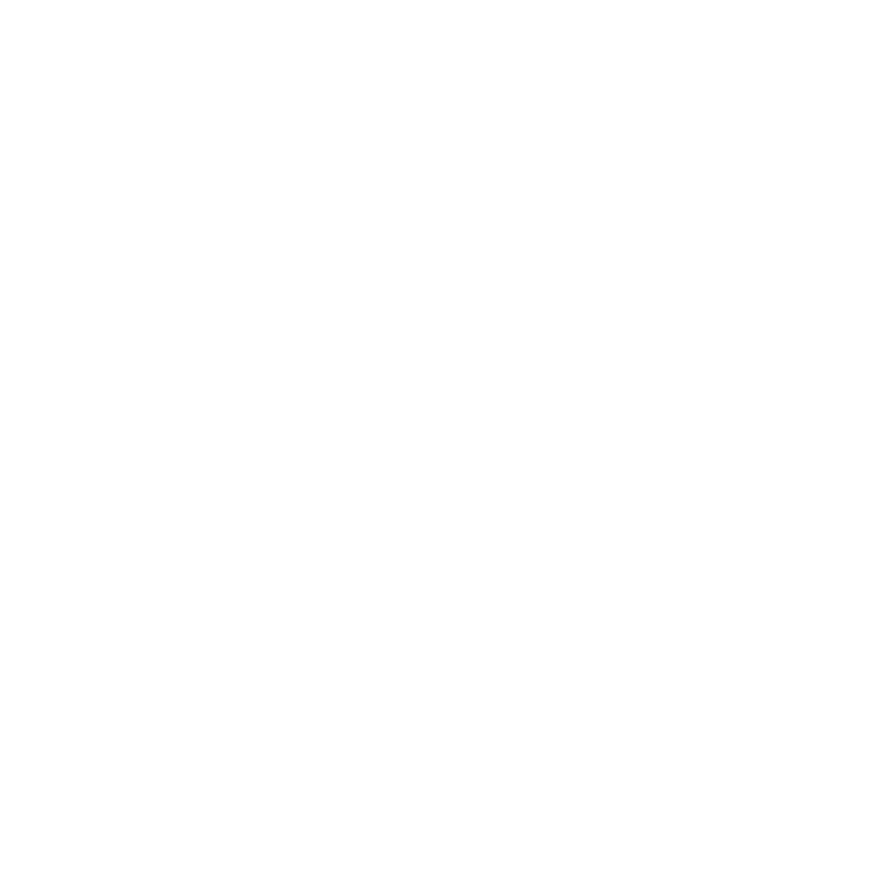 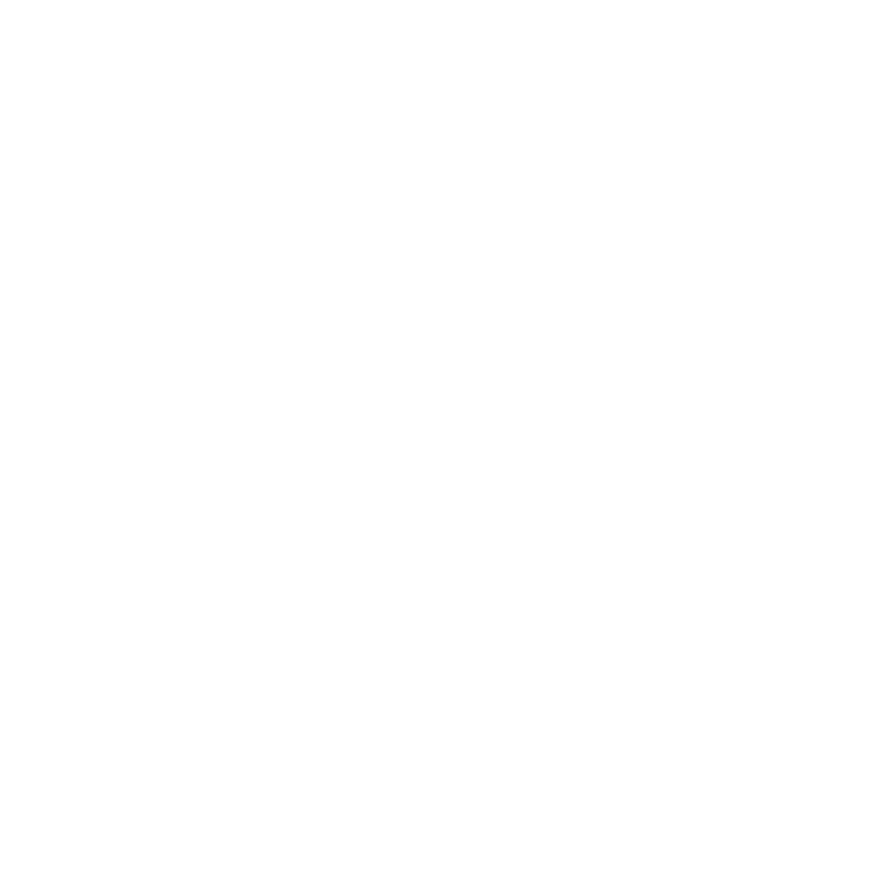 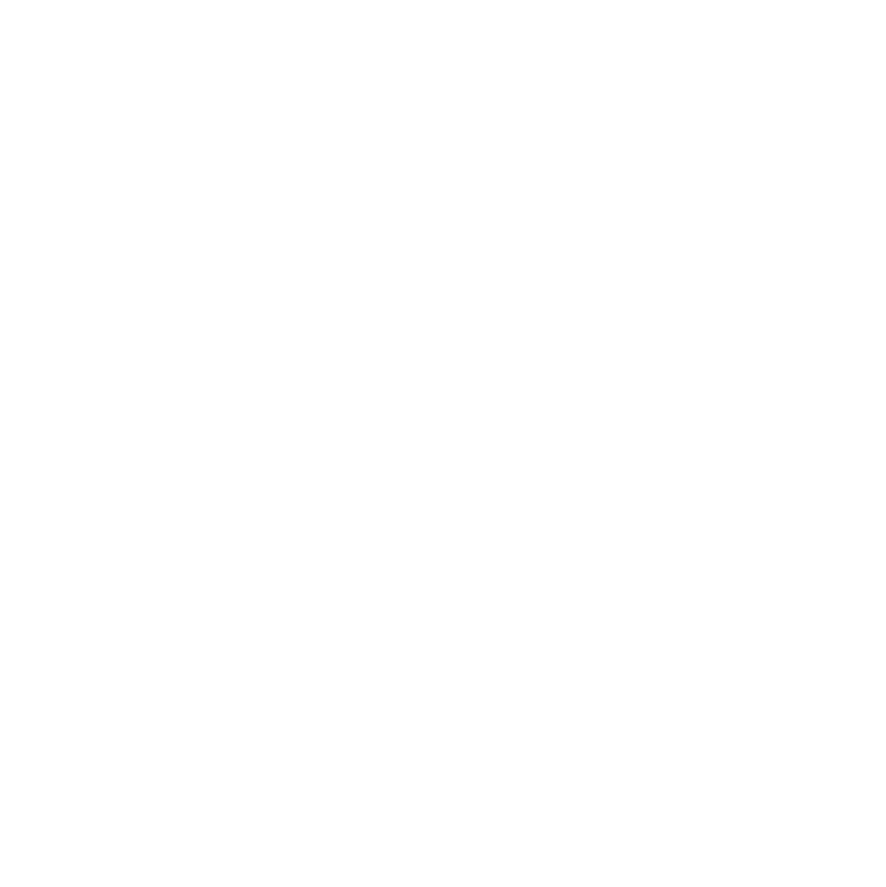 Curriculum for Wales Scheme of Learning:Expressive Arts
7
Black magic
Department Vision
Overall Learning Journey 7-11 Overtime
We envisage our AOLE to be a place where all learners can freely express themselves and explore new ideas. Our goal is to be a creative space that welcomes all to be bold and to try new things. We believe in fairness and equality, through using art to express one’s emotions.

Looking ahead, we want the department to be a fun and welcoming place where we work collaboratively and connect with different perspectives. 
Through mastering our craft, welcoming everyone, and exploring innovative ways of working, we're moving towards a future where expressive arts play a significant role in creating a vibrant and connected community.
Statements of What Matters
Exploring the Expressive Arts
Responding and reflecting
In this unit, learners will have the opportunity to be introduced to key skills within dance. This exploration allows them to continue to create their own work and engage within other people's performance work.  Black Magic allows new learners in year 7 to explore the discipline that dance requires as both a performer and audience member. This unit of work will encourage the learners to develop their imagination skills and become creative performers themselves.
In this unit, we encourage learners to become reflective, curious and creative individuals both as artists and audience members. ​We ask them to critically respond to a range of choreographies in line with the Black Magic theme.  All of which is underpinned by the process of creating a practical outcome or performance. Initially in this unit, I expect responses may be a simple sensory reaction to artistic stimulus or a critical analysis of creative work. The ability to reflect is deepened as learners increase their knowledge and understanding of how and why creative work is developed and produced over time.
Creating combines skills and knowledge, drawing on the senses, inspiration and imagination.
In this scheme of work, learners are given the opportunity to be innovative using stimulus as a starting point to create new and interesting work. Learners are encouraged to work collaboratively to plan, choreograph and display performances that are fit for an audience. Learners within this unit of work will be introduced to some integral skills within dance and asked to apply those skills to a performance in an interesting way.  This unit provides a safe space for the learners to create and transform ideas while working collaboratively.
Four Purposes
Integral Skills
Enterprising and Creative (creating own work)  
In this unit of work learners have the opportunity to create their own ideas and have imaginative response to a mythical stimulus.   
Ambitious Capable (building skills)  
In this unit, learners are focusing on performance skills, muscle memory, characterisation dynamics and musicality skills needed to be successful in KS3 dance.  
Healthy, confident (performance in Dance)  
Confidence is key in this unit of work and learners will continue build on this through performing in front of an audience.  
Ethical, informed (about the past)  
Learners will be introduced to a range of topics within this lesson from both stories and productions.
Creativity and innovation
Learners use their creative skills and imagination, discover possibilities and refine ideas to produce their own unique artistic work.
Critical thinking and problem-solving
The evaluation involved in the creative process enables learners to develop reflective, questioning and problem-solving skills, as well as to challenge perceptions and identify solutions. 
Personal effectiveness
Learners develop self-confidence, self-esteem, independence, communication skills and social and cultural awareness.
Planning and organising
Learners generate ideas, develop curiosity, explore and bring ideas into action is fundamental to this Area.
Cross Curricular Skills
Pedagogical Principles
Literacy  
Listening 2.4 
I can listen to and respond to others with questions and comments which focus on reasons, implications and next steps. 
I can listen in order to show agreement and disagreement in collaborative discussion and situations. 
Speaking 4.3 
I can contribute to group discussion in different roles, taking responsibility for completing the task well.  
Oracy will be developed throughout this scheme of work with learners presenting work as well as giving feedback and feedforward further developing their oracy skills.  
Key words vocabulary to develop each week with learners understanding new dance specific vocabulary.
Black Magic embeds many of the pedagogical principles within the scheme of work. The main ones that are focused on in this scheme are: 
Maintains a consistent focus on the overall purposes of the curriculum.  
Challenges all learners by encouraging them to recognise the importance of sustained effort in meeting expectations that are high but achievable for them. 
Means employing a blend of approaches including those that promote problem-solving, creative and critical thinking. 
Creates authentic contexts for learning.
Principles of Progression
Increasing effectiveness as a learner
Increasing breadth and depth of knowledge
Deepening understanding of the ideas and disciplines within Areas
Black Magic is a continuation to increasing the effectiveness of the learners. It allows learners to develop their leadership skills, have more autonomy over their own work as well as increasing their use of imaginative responses to a stimulus. This is something that will help them in all areas of the curriculum. 
Learners will gain greater confidence by being able to explore, experience, interpret, create and respond through this scheme of learning.
In Black Magic, learners get to explore Performing Arts through creating their own work, evaluating their work and the work of others and being a critical audience member for their peers. 
Learners will learn and refine different types of knowledge and skills including the techniques, required to choreograph within dance.
Progression in this scheme of learning is demonstrated through the development of the key choreographic devices as well as the development of the learners capabilities to explore, respond and reflect within the disciplines of dancing. 
In this early stage of introductory dance, I would expect learners to have a growing curiosity for being creative and innovative.
Refinement and growing sophistication in the use and application of skills
Making connections and transferring learning into new contexts
Additional notes & Misconceptions
As learners continue to develop within year 7 dance, learners level of control, accuracy and fluency will  grow as the learners confidence and ability progresses. Learning at this stage will continue to be developed by using intermediate dance actions, choreographic devices and dance relationships but this will progress over time. 
When evaluating their work in this unit, learners are required to know the main key words linked to movement and use them when evaluating others and themselves.
Black Magic is a transferrable scheme linked to their KS3 work of Plas Teg in Drama. Within the Plas Teg scheme the learners develop their knowledge of how to build tension within a performance. This will be transferable to building tension within choreography.
The main issues at KS3 is the ability to recall because the learners only have dance  once every two weeks. To address these issues, we revisit skills as often as we can and focus on performance confidence, ability and quality as a main focus for year 7 dance.
Progression Steps to inform teaching
Progression step 2
Progression step 3
Progression step 4
I can explore and experiment with and then select appropriate creative techniques, practices, materials, processes, resources, tools and technologies.
I can explore how and why creative work is made by asking questions and developing my own answers.
I can explore and describe how artists and creative work communicate mood, feelings and ideas.
I can explore and experiment independently and demonstrate technical control with a range of creative materials, processes, resources, tools and technologies showing innovation and resilience.

I can explore the effects that a range of creative techniques, materials, processes, resources, tools and technologies have on my own and others’ creative work. 

I can explore how creative work can represent, document, share and celebrate personal, social and cultural identities. 

I can explore and describe how artists and creative work communicate mood, feelings and ideas and the impact they have on an audience.
I can explore and experiment with my own and others’ creative ideas, demonstrating increasingly complex technical control, innovation, independent thinking and originality to develop my work with confidence, being able to explain my reasons behind choices made and evaluate their effectiveness on my creative work.

I can explore creative work, understanding the personal, social, cultural and historical context, including the conventions of the period in which it was created. 

I can investigate and understand how meaning is communicated through the ideas of other artists and performers.
Progression Steps to inform teaching
Progression step 2
Progression step 3
Progression step 4
I can communicate ideas and choreographic devices for an audience and for purposes and outcomes in my creative work.
I am beginning to apply techniques in my creative work with guidance and direction.
I can create my own choreography and work collaboratively with others to develop creative ideas.
I can perform, choreograph, exhibit and share my creative work in a variety of ways for different audiences, inspired by a range of stimuli and choreography.
I am beginning to demonstrate resilience and flexibility in approaching creative challenges.
I can use some lifts and balances safely and with some control under supervision.
I can combine my knowledge, experience and understanding to plan and communicate my creative work for a range of different audiences, purposes and outcomes.
I can draw upon my familiarity with a range of discipline-specific techniques in my creative work.
I can draw upon my design knowledge and make connections with greater independence to modify and develop my creative designs.
I can perform, produce, design, exhibit and share my creative work in formal and non-formal contexts, considering the impact of my creative work on the audience.
I can identify and respond creatively to challenges with resilience and flexibility.
I can safely choose and use the correct actions, shapes and devices with some consideration for others.
I can use my experimentation and investigation to manipulate creative work with purpose and intent when communicating my ideas.
I can apply specialised technical skills in my creative work.
I can purposefully use my choreographic skills and apply a range of solutions to clarify and refine final creative ideas.
I can perform, choreograph, exhibit and share my creative work showing an awareness of artistic intent and of audience.
I can draw upon my experiences and knowledge to inform and develop strategies to overcome creative challenges with imagination and resilience.
I can confidently consider myself, others, audience, participants and matters of intellectual property when creating work.
Prerequisite knowledge
How will skills be taught in this topic?
As learners will have completed a term of dance, they should be able to use new skills and previously taught transferable skills from KS2 to develop their learning within the scheme. 
Working as part of a group. 
Presenting and oracy skills.
Using gymnastic movements.
Use of imagination in response to a stimulus. 
Applying key dance actions 
Using Choreographic devices such as canon and unison.
The main assessment focus for this scheme of learning is use of collaborative working. 
However, during this topic we also continue to teach the learners the importance of evaluative practice and collaborative working.
Making connections & Authentic Contexts
As part of the new scheme on ‘Black Magic’ – we now plan to create a showcase performance by all AOLE’s that are involved in the transition project. Learners will have the opportunity to work outside the classroom and collaboratively.
Key concepts & learning intentions
Main theme – Performance experience
The key components of a good performance are:
Facing the audience 
Using facial expressions, body language and gestures to communicate a theme. 
Using key dance actions and choreographic devices. 
Showing sensitivity and interaction with others using dance relationships. 
Having good spatial awareness on stage.
Using imaginative and innovative ideas to create a performance.
Key vocabulary
Performance 
Muscle memory 
Focus 
Characterisation 
Dynamics 
Balance
Control 
Coordination 
Timing 
Musicality 
Spatial awareness
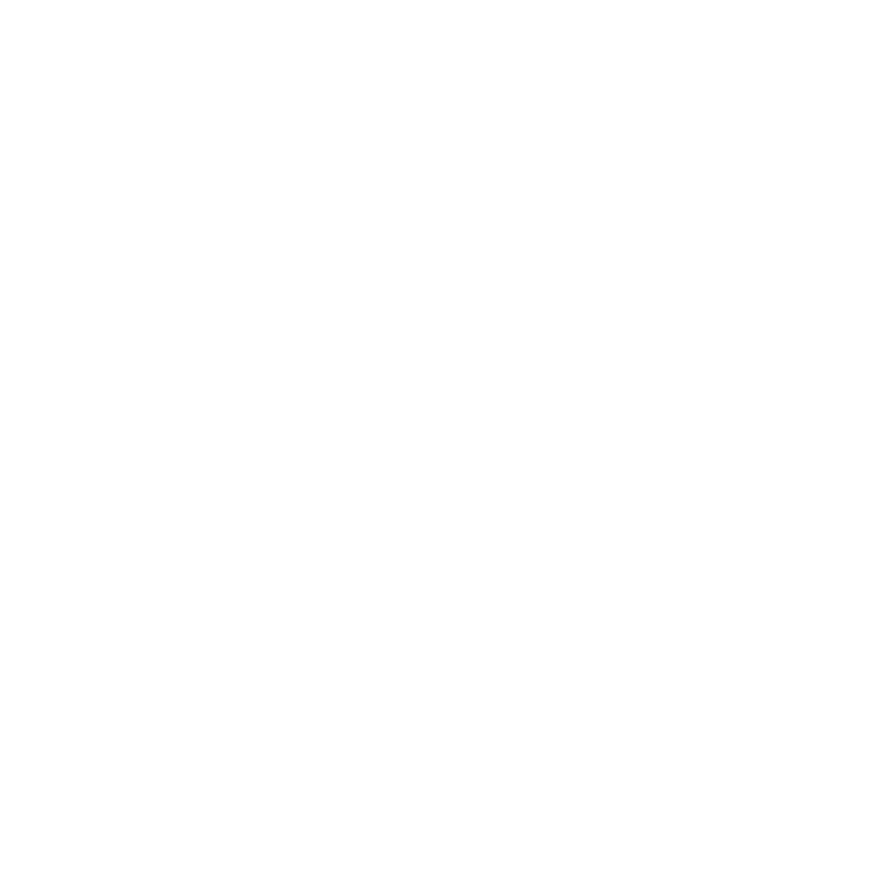 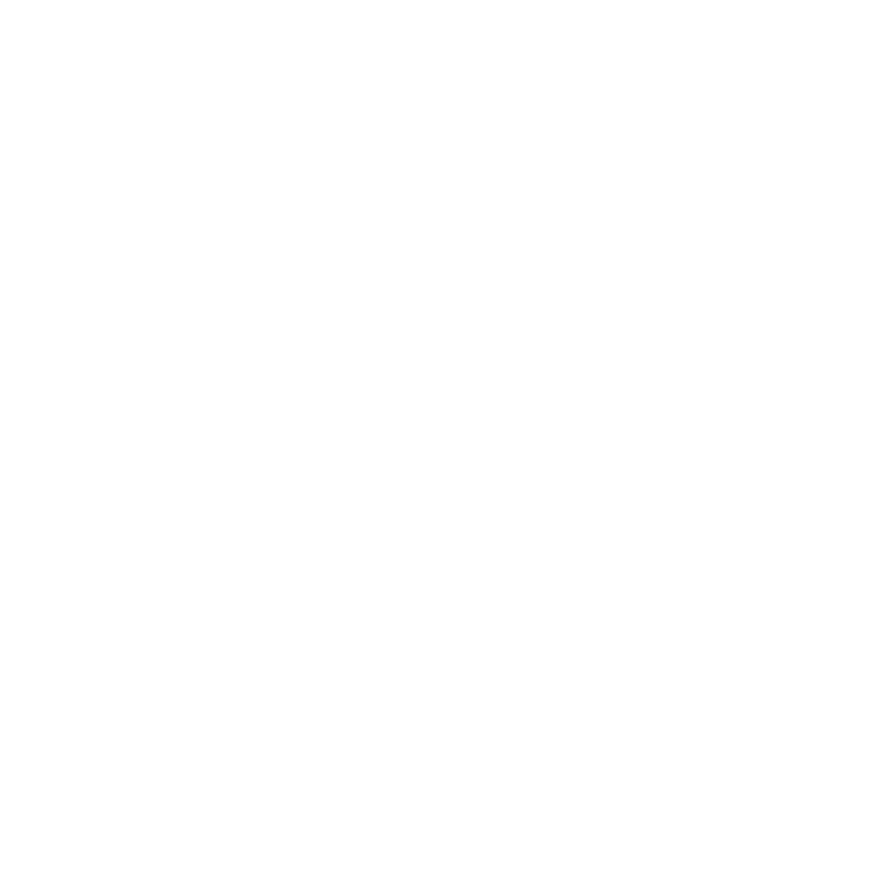 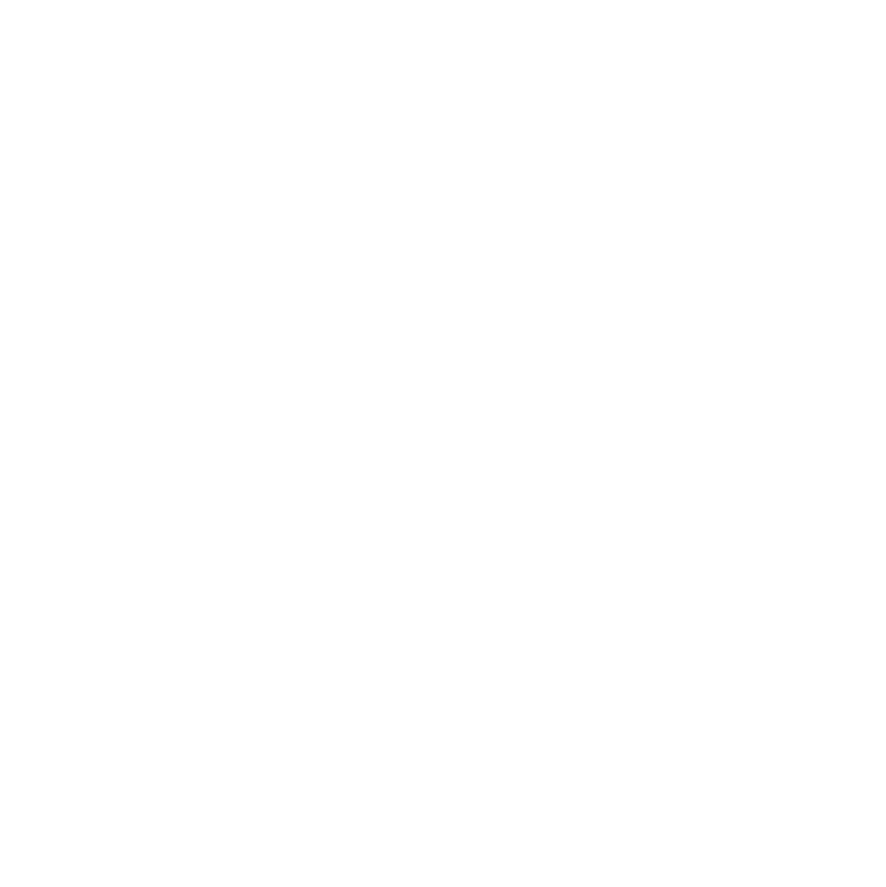 Curriculum for Wales Scheme of Learning:Expressive Arts
7
Carnival
Department Vision
Overall Learning Journey 7-11 Overtime
We envisage our AOLE to be a place where all learners can freely express themselves and explore new ideas. Our goal is to be a creative space that welcomes all to be bold and to try new things. We believe in fairness and equality, through using art to express one’s emotions.

Looking ahead, we want the department to be a fun and welcoming place where we work collaboratively and connect with different perspectives. 
Through mastering our craft, welcoming everyone, and exploring innovative ways of working, we're moving towards a future where expressive arts play a significant role in creating a vibrant and connected community.
Statements of What Matters
Exploring the Expressive Arts
Responding and reflecting
In this unit, learners will have the opportunity to be introduced to key dance relationships. This exploration allows them to continue to create their own work and engage within other people's performance work.  Carnival allows new learners in year 7 to explore the discipline that dance requires as both a performer and audience member. This unit of work will encourage the learners to develop their imagination skills and become creative performers themselves.
In this unit, we encourage learners to become reflective, curious and creative individuals both as artists and audience members. ​We ask them to critically respond to a range of choreographies in line with the Carnival theme.  All of which is underpinned by the process of creating a practical outcome or performance. Initially in this unit, I expect responses may be a simple sensory reaction to artistic stimulus or a critical analysis of creative work. The ability to reflect is deepened as learners increase their knowledge and understanding of how and why creative work is developed and produced over time.
Creating combines skills and knowledge, drawing on the senses, inspiration and imagination.
In this scheme of work, learners are given the opportunity to be innovative using stimulus as a starting point to create new and interesting work. Learners are encouraged to work collaboratively to plan, choreograph and display performances that are fit for an audience. Learners within this unit of work will be introduced to some integral skills within dance and asked to apply those skills to a performance in an interesting way.  This unit provides a safe space for the learners to create and transform ideas while working collaboratively.
Four Purposes
Integral Skills
Enterprising and Creative (creating own work)  
In this unit of work learners have the opportunity to create their own ideas and have imaginative response to a mythical stimulus.   
Ambitious Capable (building skills)  
In this unit, learners are focusing on performance skills, muscle memory, characterisation dynamics and musicality skills needed to be successful in KS3 dance.  
Healthy, confident (performance in Dance)  
Confidence is key in this unit of work and learners will continue build on this through performing in front of an audience.  
Ethical, informed (about the past)  
Learners will be introduced to a range of topics within this lesson from both professional and amateur performances.
Creativity and innovation
Learners use their creative skills and imagination, discover possibilities and refine ideas to produce their own unique artistic work.
Critical thinking and problem-solving
The evaluation involved in the creative process enables learners to develop reflective, questioning and problem-solving skills, as well as to challenge perceptions and identify solutions. 
Personal effectiveness
Learners develop self-confidence, self-esteem, independence, communication skills and social and cultural awareness.
Planning and organising
Learners generate ideas, develop curiosity, explore and bring ideas into action is fundamental to this Area.
Cross Curricular Skills
Pedagogical Principles
Literacy  
Listening 2.4 
I can listen to and respond to others with questions and comments which focus on reasons, implications and next steps. 
I can listen in order to show agreement and disagreement in collaborative discussion and situations. 
Speaking 4.3 
I can contribute to group discussion in different roles, taking responsibility for completing the task well.  
Oracy will be developed throughout this scheme of work with learners presenting work as well as giving feedback and feedforward further developing their oracy skills.  
Key words vocabulary to develop each week with learners understanding new dance specific vocabulary.
Carnival embeds many of the pedagogical principles within the scheme of work. The main ones that are focused on in this scheme are: 
Maintains a consistent focus on the overall purposes of the curriculum.  
Challenges all learners by encouraging them to recognise the importance of sustained effort in meeting expectations that are high but achievable for them. 
Means employing a blend of approaches including those that promote problem-solving, creative and critical thinking. 
Creates authentic contexts for learning.
Principles of Progression
Increasing effectiveness as a learner
Increasing breadth and depth of knowledge
Deepening understanding of the ideas and disciplines within Areas
Carnival is a continuation to increasing the effectiveness of the learners. It allows learners to develop their choreographic skills, have more autonomy over their own work as well as increasing their use of imaginative responses to a stimulus. This is something that will help them in all areas of the curriculum. 
Learners will gain greater confidence by being able to explore, experience, interpret, create and respond through this scheme of learning.
In Carnival, learners get to explore Performing Arts through creating their own work, evaluating their work and the work of others and being a critical audience member for their peers. 
Learners will learn and refine different types of knowledge and skills including the techniques, required to choreograph within dance.
Progression in this scheme of learning is demonstrated through the development of the key dance relationships as well as the development of the learners capabilities to explore, respond and reflect within the disciplines of dancing. 
In this early stage of introductory dance, I would expect learners to have a growing curiosity for being creative and innovative.
Refinement and growing sophistication in the use and application of skills
Making connections and transferring learning into new contexts
Additional notes & Misconceptions
As learners continue to develop within year 7 dance, learners level of control, accuracy and fluency will  grow as the learners confidence and ability progresses. Learning at this stage will continue to be developed by using intermediate dance actions, choreographic devices and dance relationships but this will progress over time. 
When evaluating their work in this unit, learners are required to know the main key words linked to movement and use them when evaluating others and themselves.
Carnival is a transferrable scheme linked to their KS3 work of Silent movies in Drama. Within the Silent movie scheme the learners develop their knowledge of how to create an entertaining performance without vocals within a performance. This will be transferable to providing entertaining movements within choreography.
The main issues at KS3 is the ability to recall because the learners only have dance  once every two weeks. To address these issues, we revisit skills as often as we can and focus on performance confidence, ability and quality as a main focus for year 7 dance.
Progression Steps to inform teaching
Progression step 2
Progression step 3
Progression step 4
I can explore and experiment with and then select appropriate creative techniques, practices, materials, processes, resources, tools and technologies.
I can explore how and why creative work is made by asking questions and developing my own answers.
I can explore and describe how artists and creative work communicate mood, feelings and ideas.
I can explore and experiment independently and demonstrate technical control with a range of creative materials, processes, resources, tools and technologies showing innovation and resilience.

I can explore the effects that a range of creative techniques, materials, processes, resources, tools and technologies have on my own and others’ creative work. 

I can explore how creative work can represent, document, share and celebrate personal, social and cultural identities. 

I can explore and describe how artists and creative work communicate mood, feelings and ideas and the impact they have on an audience.
I can explore and experiment with my own and others’ creative ideas, demonstrating increasingly complex technical control, innovation, independent thinking and originality to develop my work with confidence, being able to explain my reasons behind choices made and evaluate their effectiveness on my creative work.

I can explore creative work, understanding the personal, social, cultural and historical context, including the conventions of the period in which it was created. 

I can investigate and understand how meaning is communicated through the ideas of other artists and performers.
Progression Steps to inform teaching
Progression step 2
Progression step 3
Progression step 4
I can communicate ideas and choreographic devices for an audience and for purposes and outcomes in my creative work.
I am beginning to apply techniques in my creative work with guidance and direction.
I can create my own choreography and work collaboratively with others to develop creative ideas.
I can perform, choreograph, exhibit and share my creative work in a variety of ways for different audiences, inspired by a range of stimuli and choreography.
I am beginning to demonstrate resilience and flexibility in approaching creative challenges.
I can use some lifts and balances safely and with some control under supervision.
I can combine my knowledge, experience and understanding to plan and communicate my creative work for a range of different audiences, purposes and outcomes.
I can draw upon my familiarity with a range of discipline-specific techniques in my creative work.
I can draw upon my design knowledge and make connections with greater independence to modify and develop my creative designs.
I can perform, produce, design, exhibit and share my creative work in formal and non-formal contexts, considering the impact of my creative work on the audience.
I can identify and respond creatively to challenges with resilience and flexibility.
I can safely choose and use the correct actions, shapes and devices with some consideration for others.
I can use my experimentation and investigation to manipulate creative work with purpose and intent when communicating my ideas.
I can apply specialised technical skills in my creative work.
I can purposefully use my choreographic skills and apply a range of solutions to clarify and refine final creative ideas.
I can perform, choreograph, exhibit and share my creative work showing an awareness of artistic intent and of audience.
I can draw upon my experiences and knowledge to inform and develop strategies to overcome creative challenges with imagination and resilience.
I can confidently consider myself, others, audience, participants and matters of intellectual property when creating work.
Prerequisite knowledge
How will skills be taught in this topic?
As learners will have completed a term of dance, they should be able to use new skills and previously taught transferable skills from KS2 to develop their learning within the scheme. 
Working as part of a group. 
Presenting and oracy skills.
Using gymnastic movements.
Use of imagination in response to a stimulus. 
Applying key dance actions 
Using dance relationships such as mirroring, lead and follow, call and response and action and reaction.
The main assessment focus for this scheme of learning is use of collaborative working. 
However, during this topic we also continue to teach the learners the importance of evaluative practice and collaborative working.
Making connections & Authentic Contexts
As part of the new scheme on ‘Carnival’ – we now plan to create a showcase performance by all AOLE’s that are involved in the transition project. Learners will have the opportunity to work outside the classroom and collaboratively.
Key concepts & learning intentions
Main theme – Performance experience
The key components of a good performance are:
Facing the audience 
Using facial expressions, body language and gestures to communicate a theme. 
Using key dance actions and choreographic devices. 
Showing sensitivity and interaction with others using dance relationships. 
Having good spatial awareness on stage.
Using imaginative and innovative ideas to create a performance.
Key vocabulary
Formation 
Travel
Lead and follow 
Levels 
Pathways 
Action and reaction
Mirroring 
Direction 
Action 
Jump 
Turn 
Gesture
Base 
Flyer 
High V